État des négociationsTable sectorielle
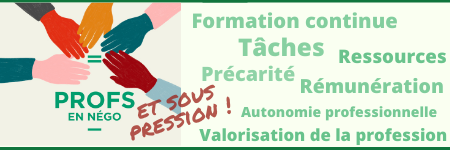 État de la négociation sectorielle
Depuis janvier 2020, une quarantaine de rencontres de négociation avec le CPNC
Au printemps et à l’automne 2020, quelques avancées, mais strictement sur le plan normatif
Depuis janvier 2021, les négociations stagnent. Nos vis-à-vis n’ont pas de mandats, et reviennent même sur des éléments pourtant convenus. On recule, ce qui inquiète pour les autres éléments que nous considérions réglés
État de la négociation sectorielle
Depuis le début, aucune ouverture en ce qui concerne nos demandes à incidence financière. Ils invoquent leur cadre financier très limité (4,6 millions pour les 45 cégeps syndiqués FNEEQ)
Pas de nouveau dépôt patronal depuis 23 octobre
Formation continue
Précarité
Tâches et ressources
Emploi, organisation du travail
Autonomie professionnelle
Consolidation et transformation du réseau